Fig. 1. MCI scores as a function of WMT performance in Sample 1 (N= 1515).
Arch Clin Neuropsychol, Volume 27, Issue 1, January 2012, Pages 101–113, https://doi.org/10.1093/arclin/acr081
The content of this slide may be subject to copyright: please see the slide notes for details.
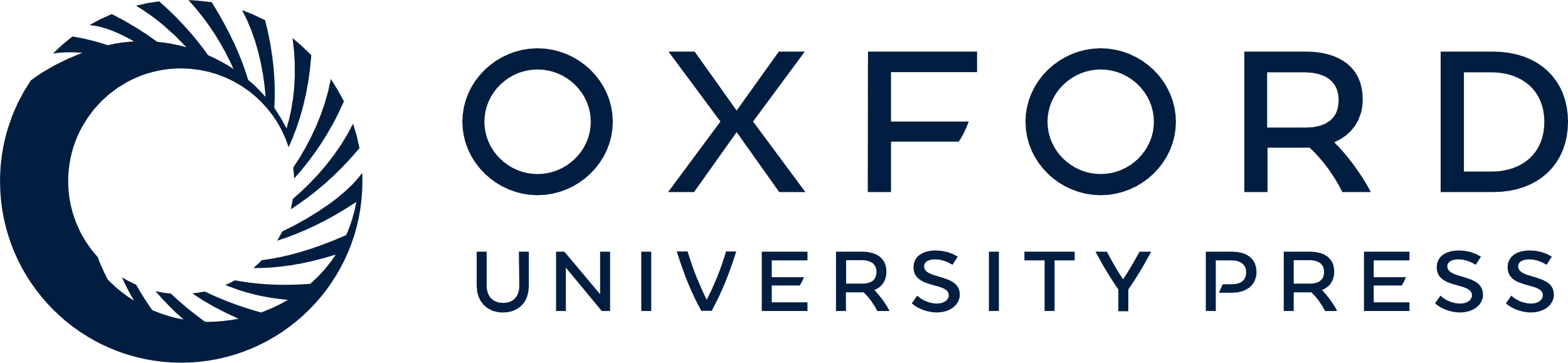 [Speaker Notes: Fig. 1. MCI scores as a function of WMT performance in Sample 1 (N= 1515).


Unless provided in the caption above, the following copyright applies to the content of this slide: Published by Oxford University Press on behalf of US Government 2011]